ON-LINE MASOPUST V 5.C
19. 2. 2021
PŘEHLÍDKA MASEK
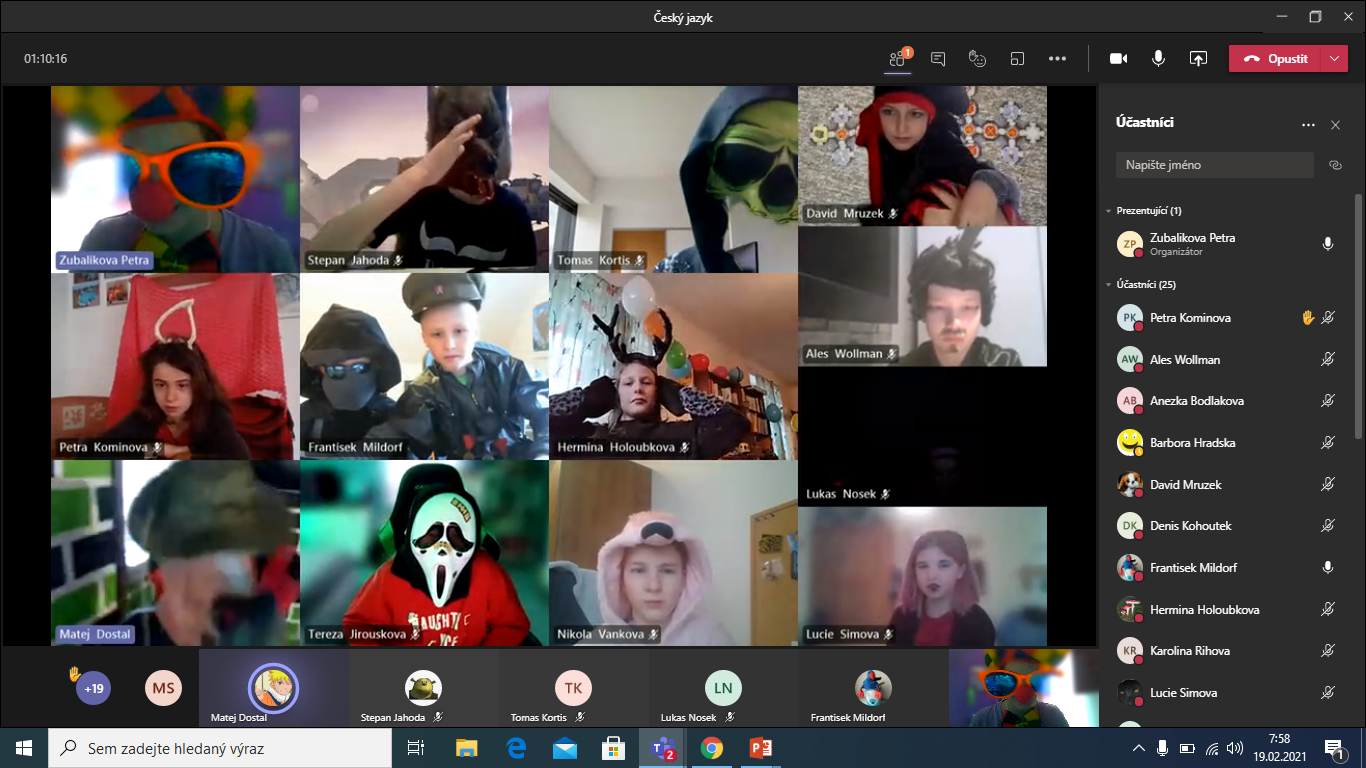 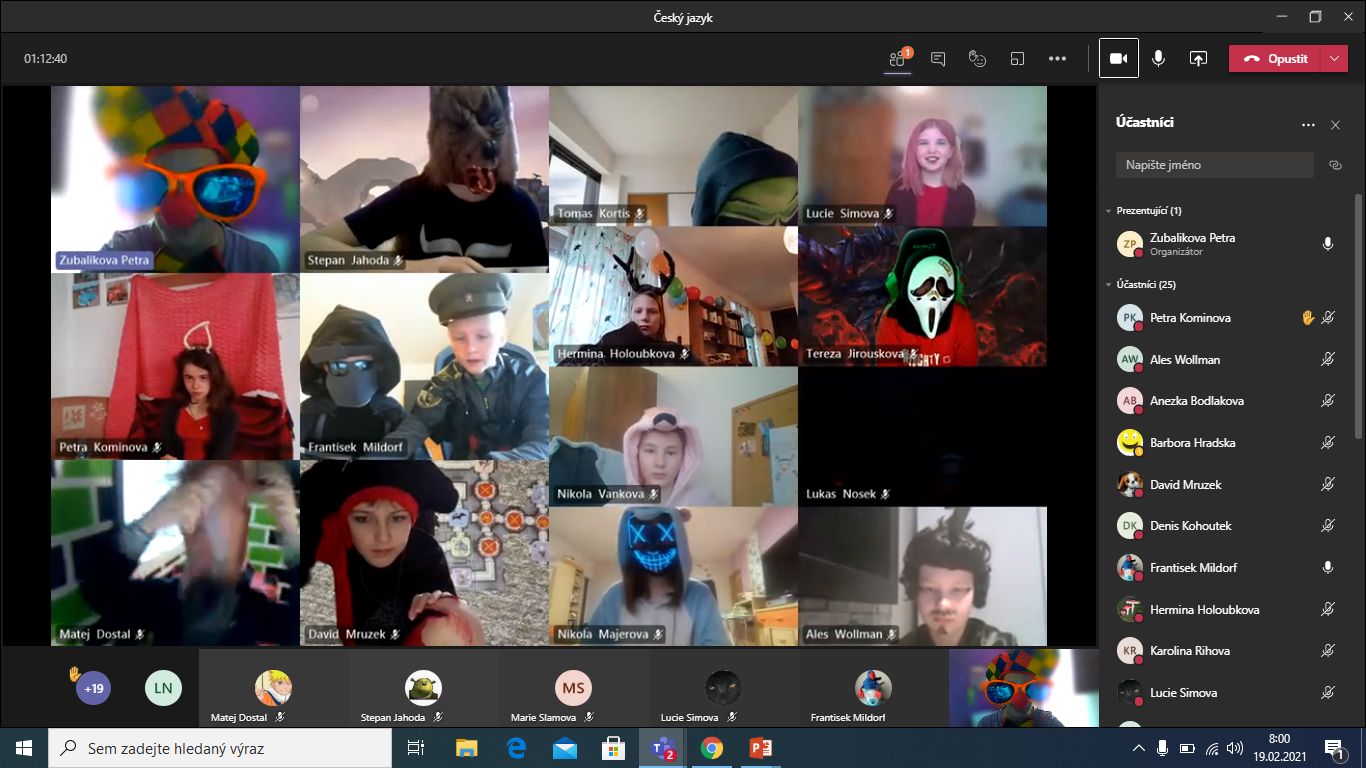 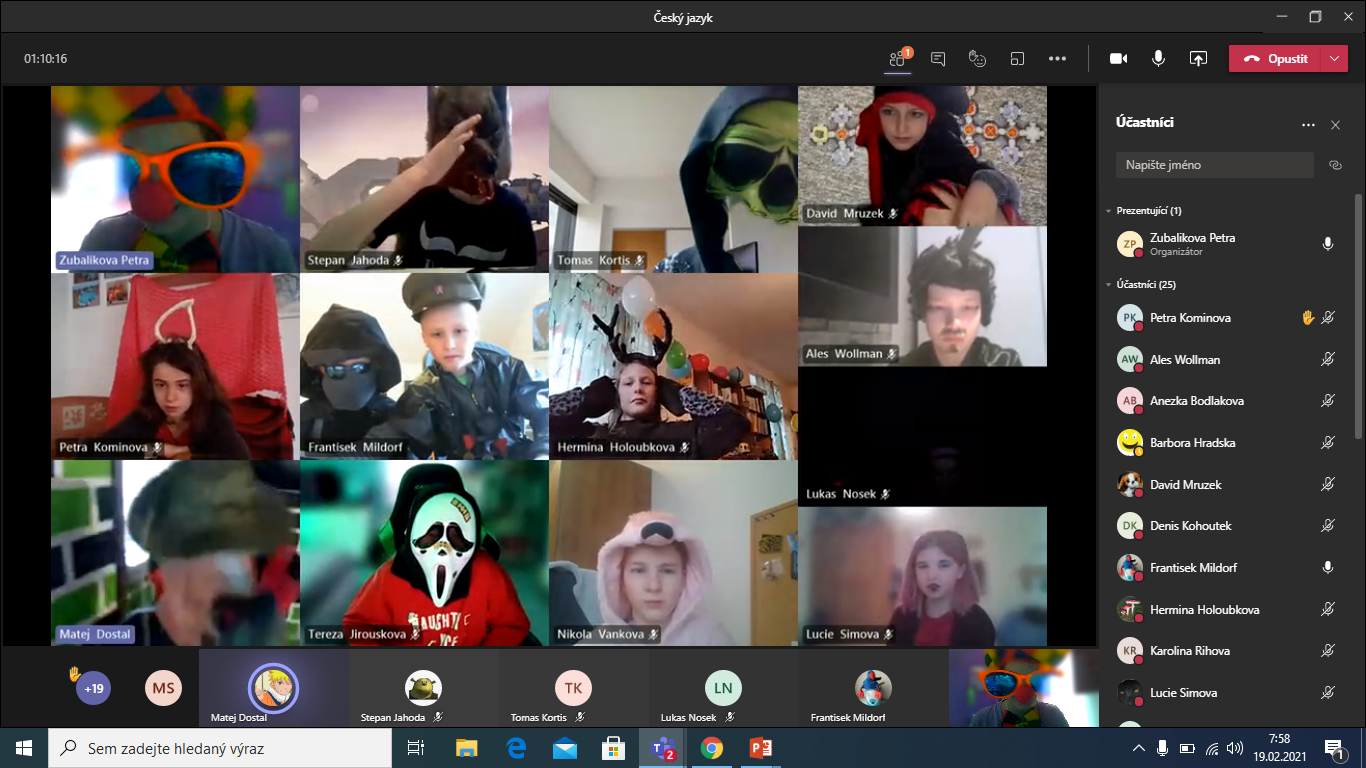 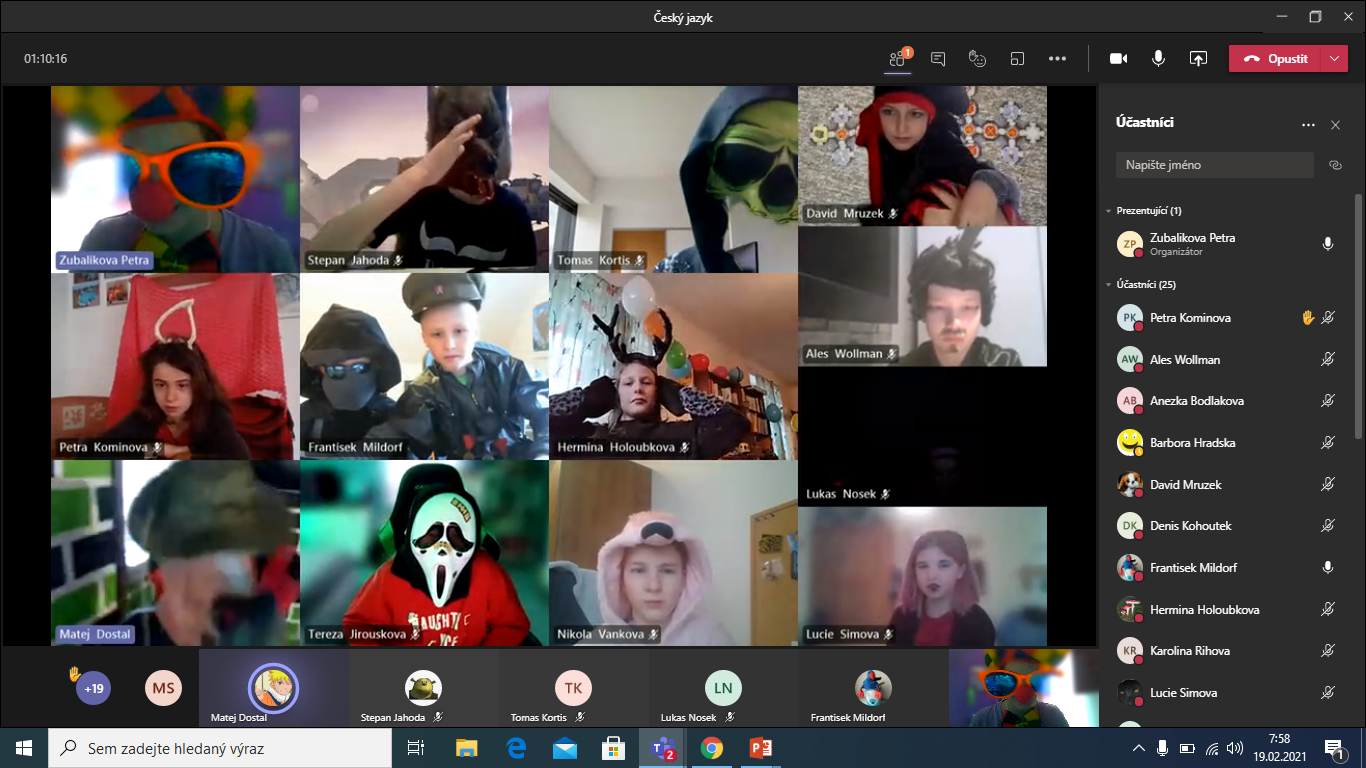 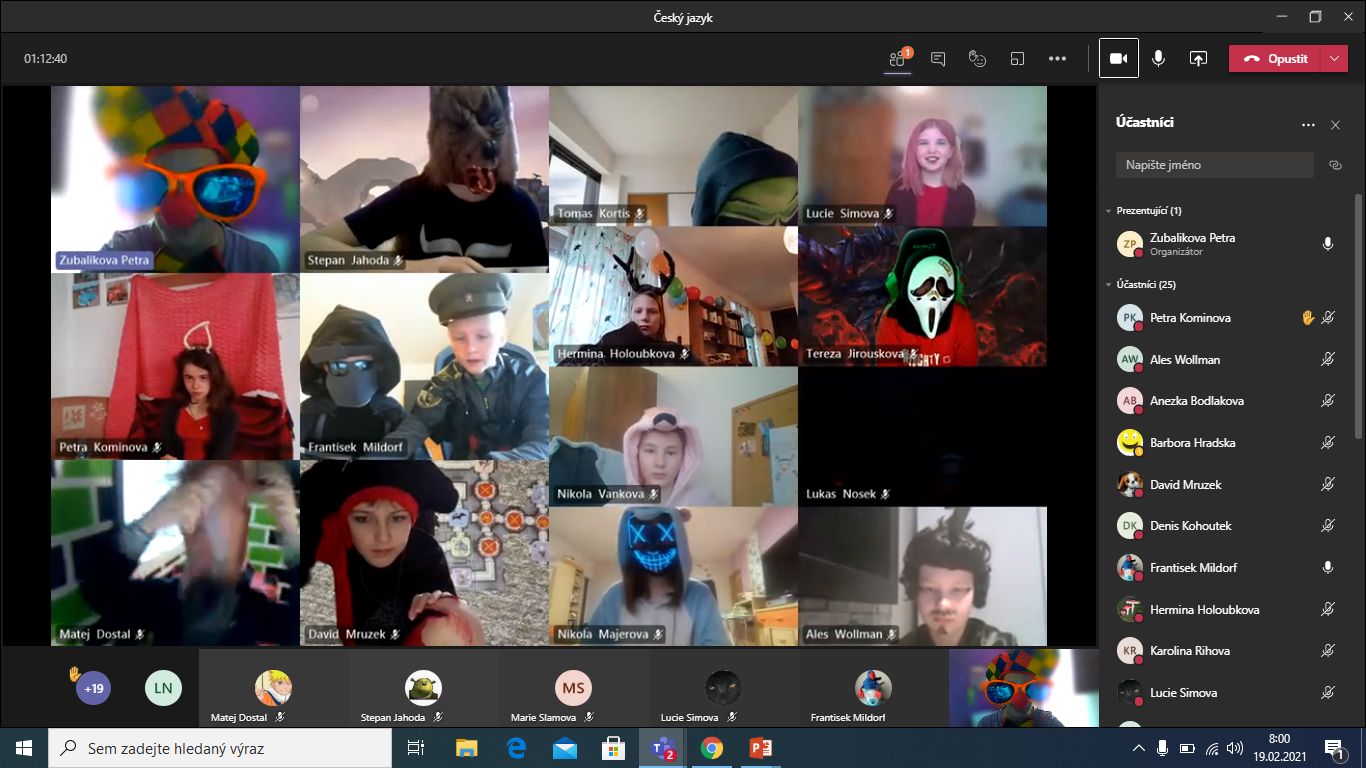 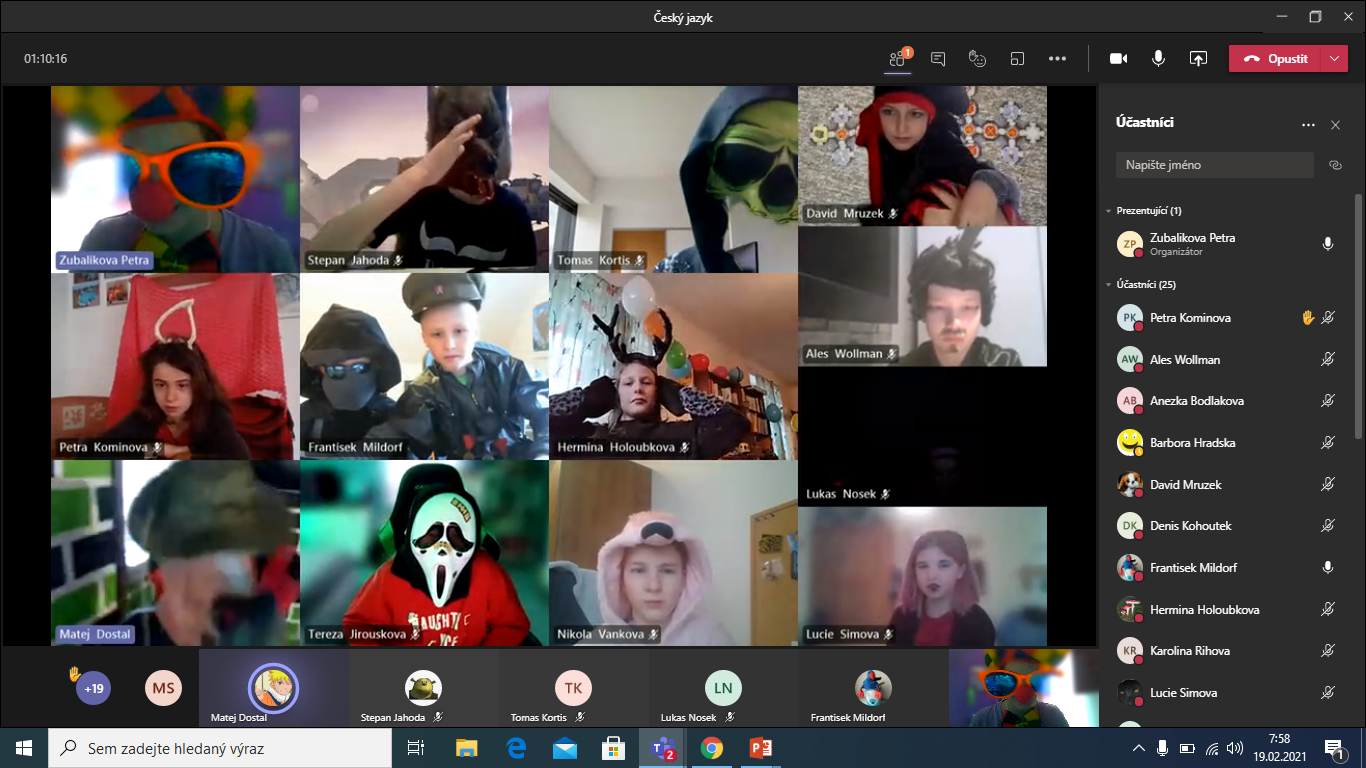 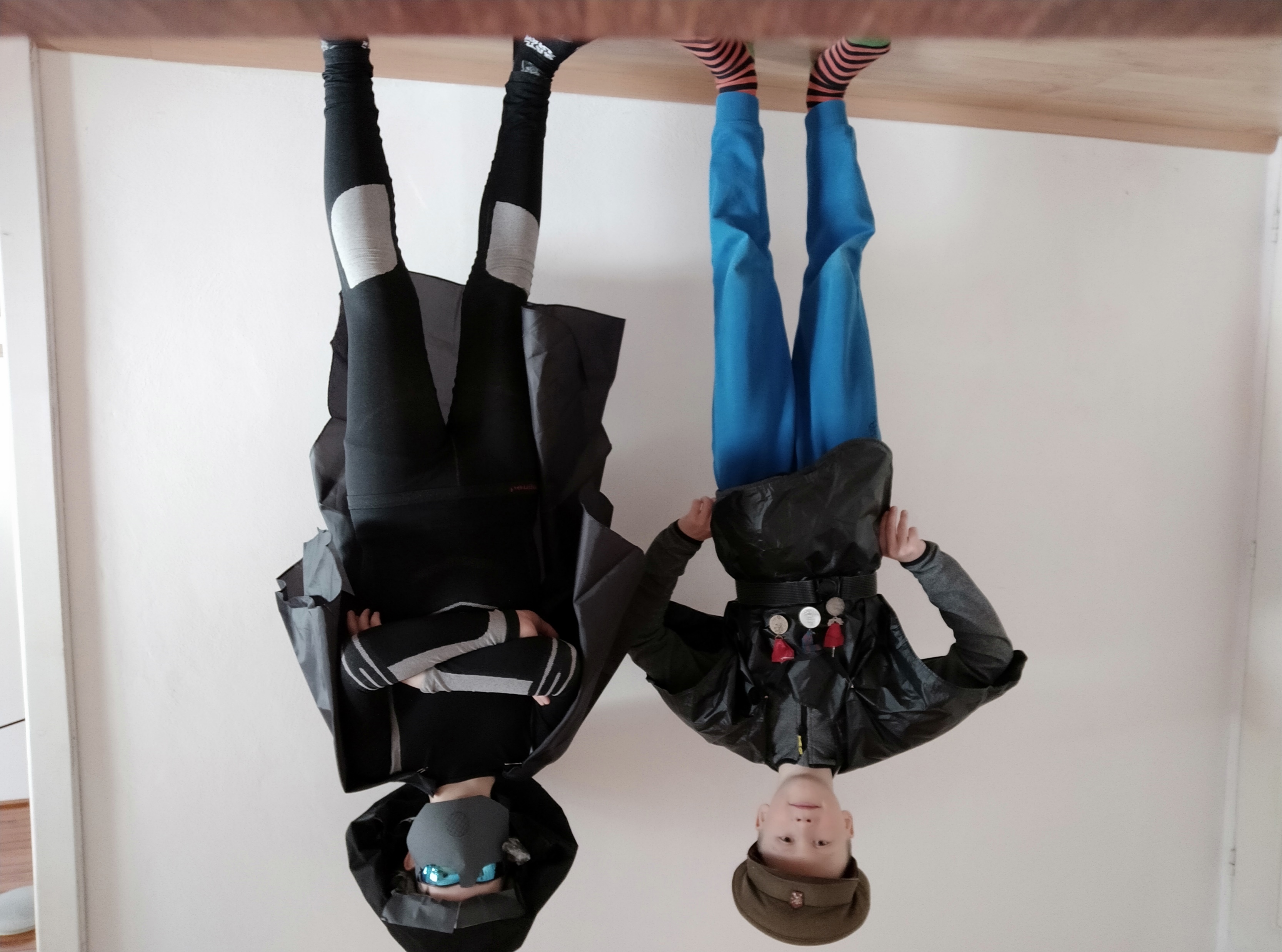 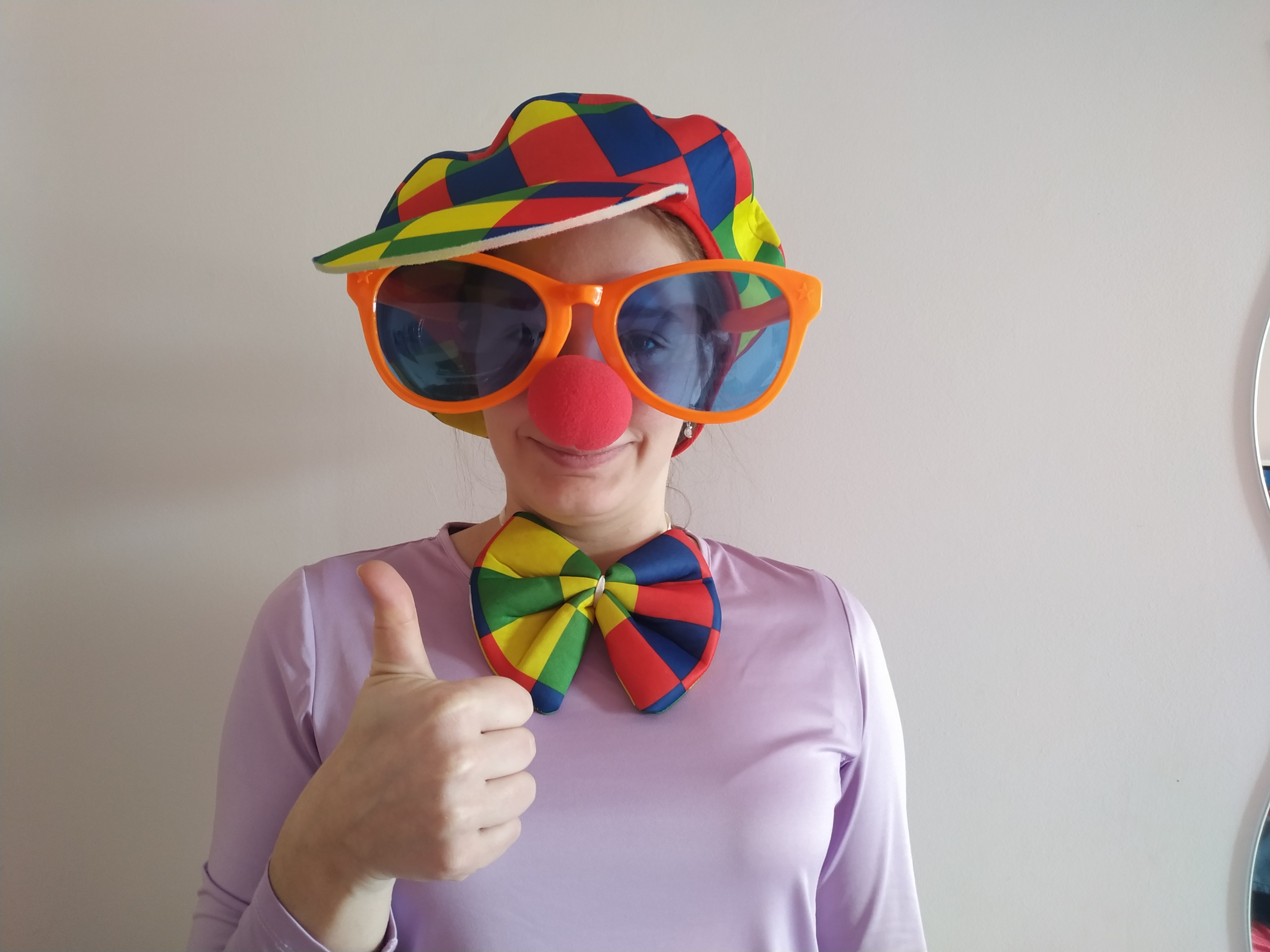 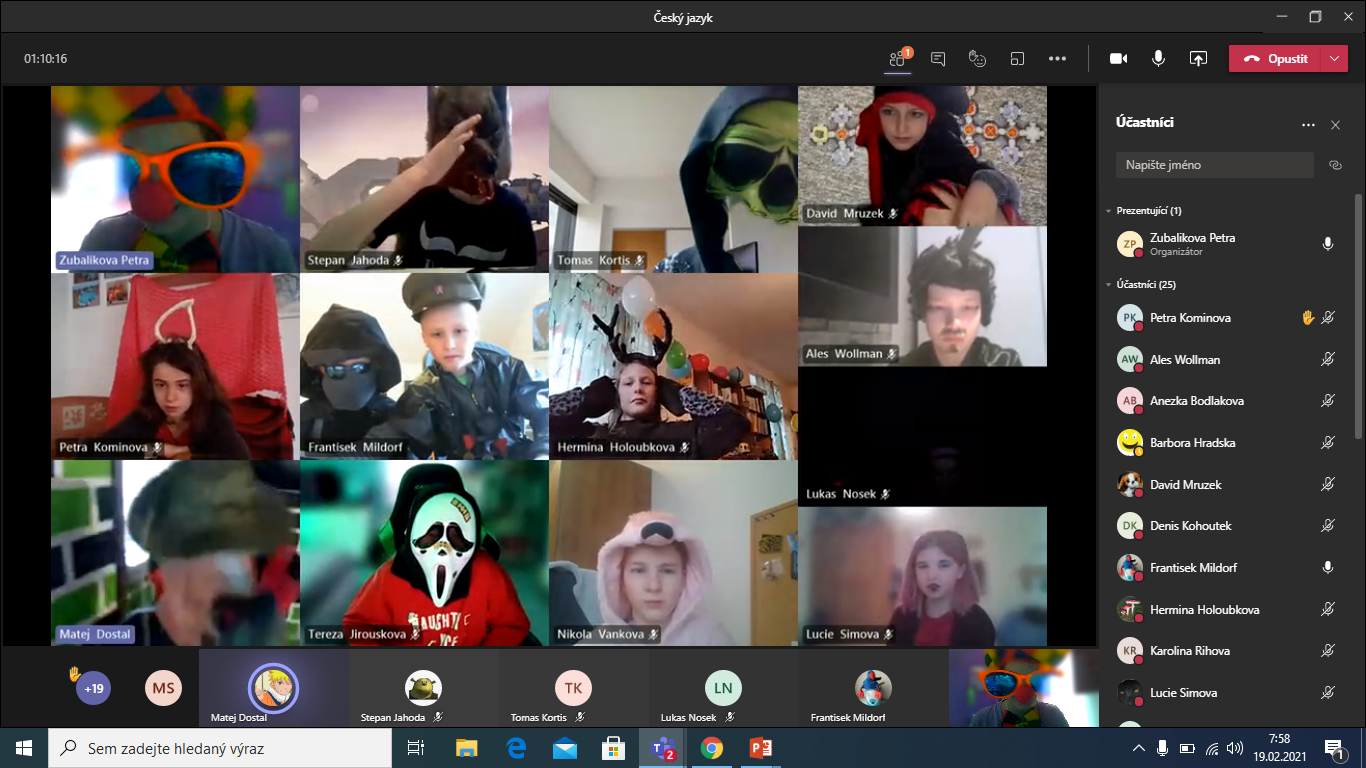 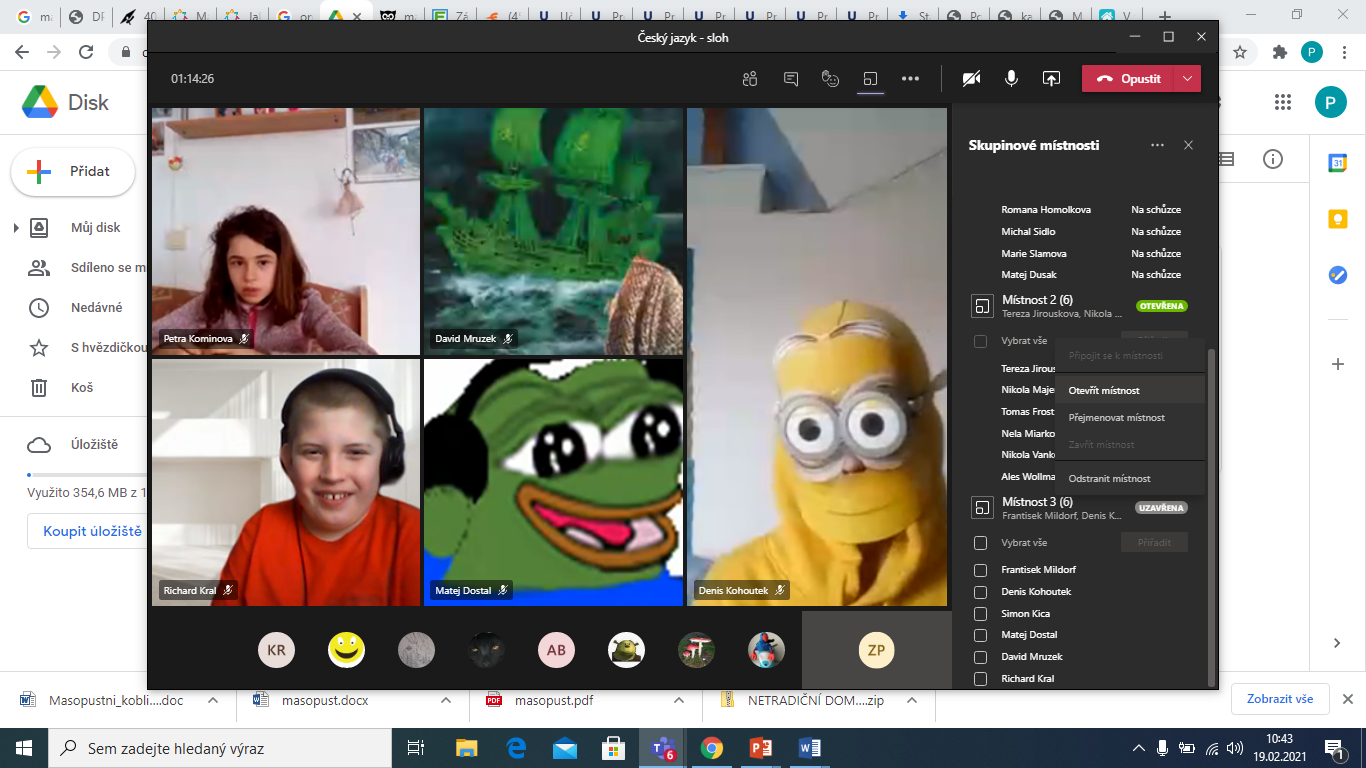 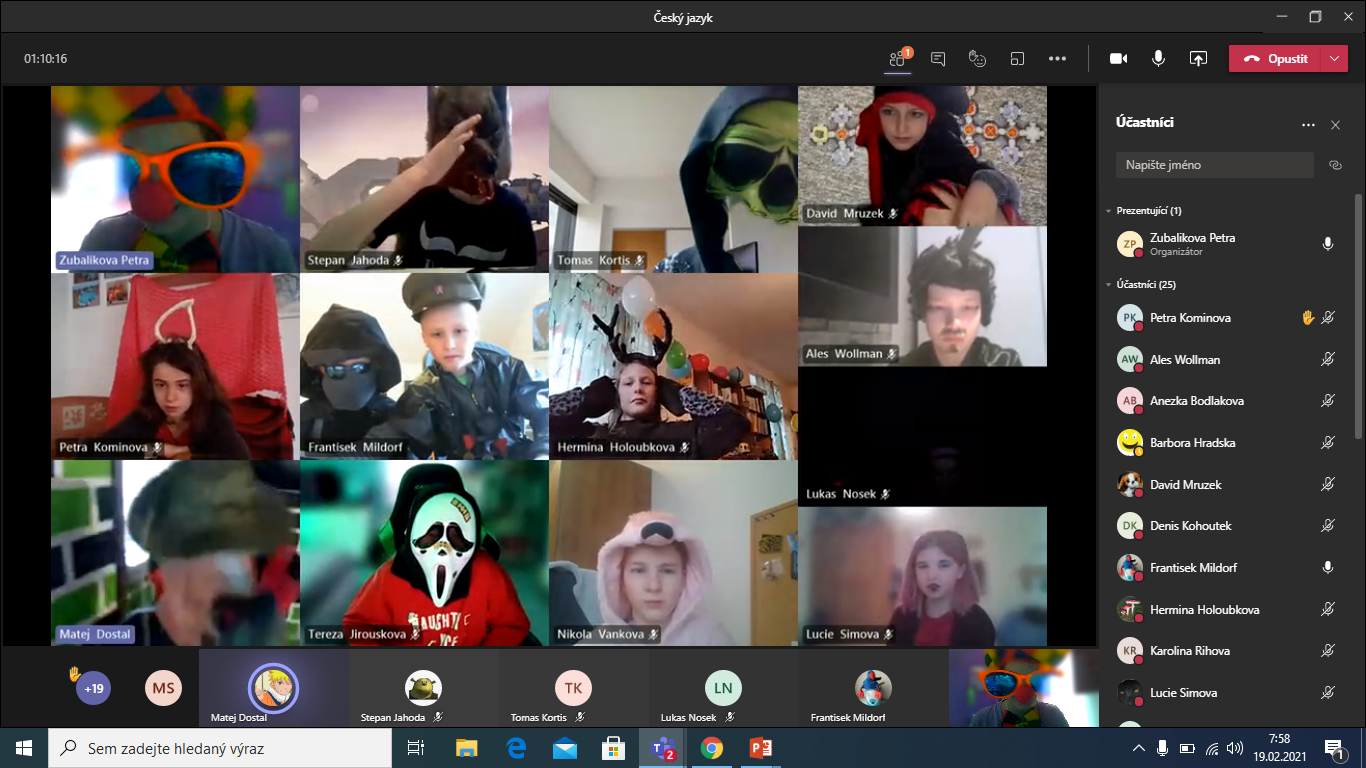 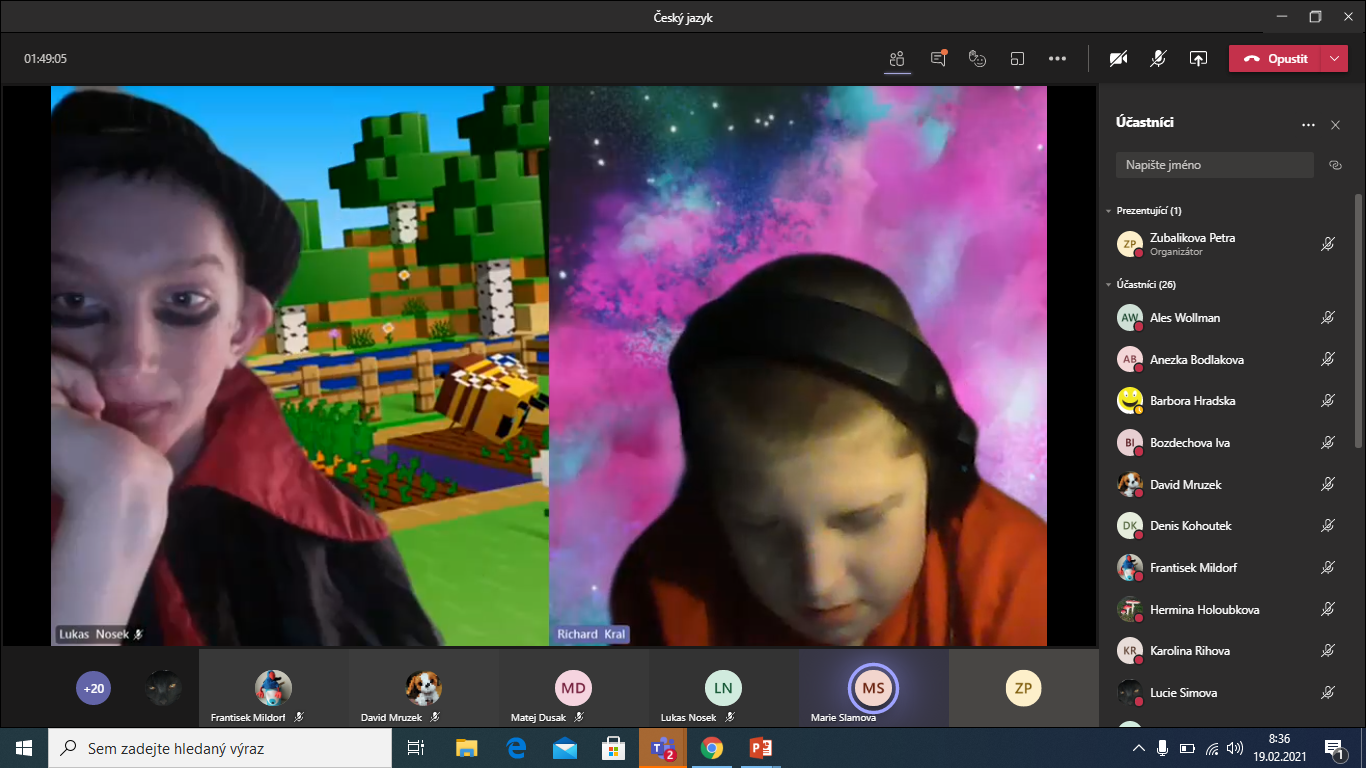 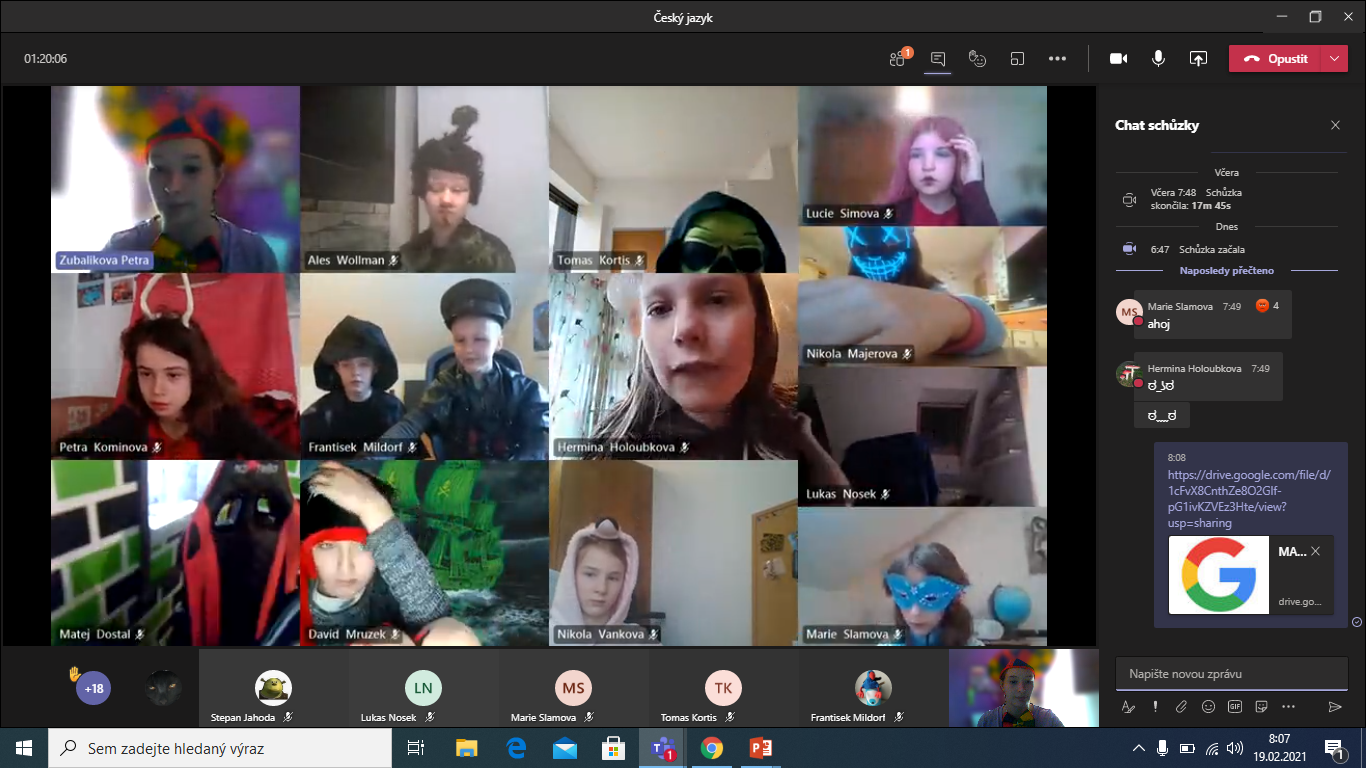 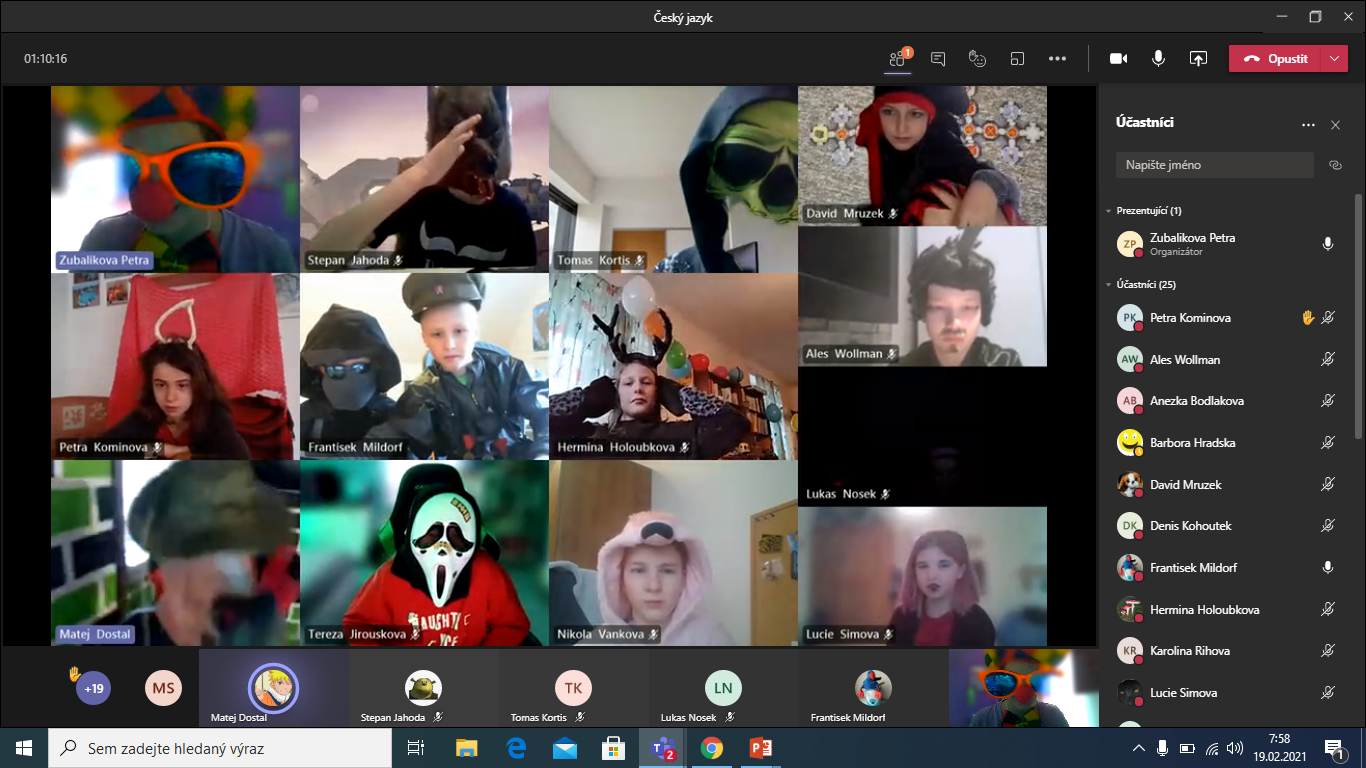 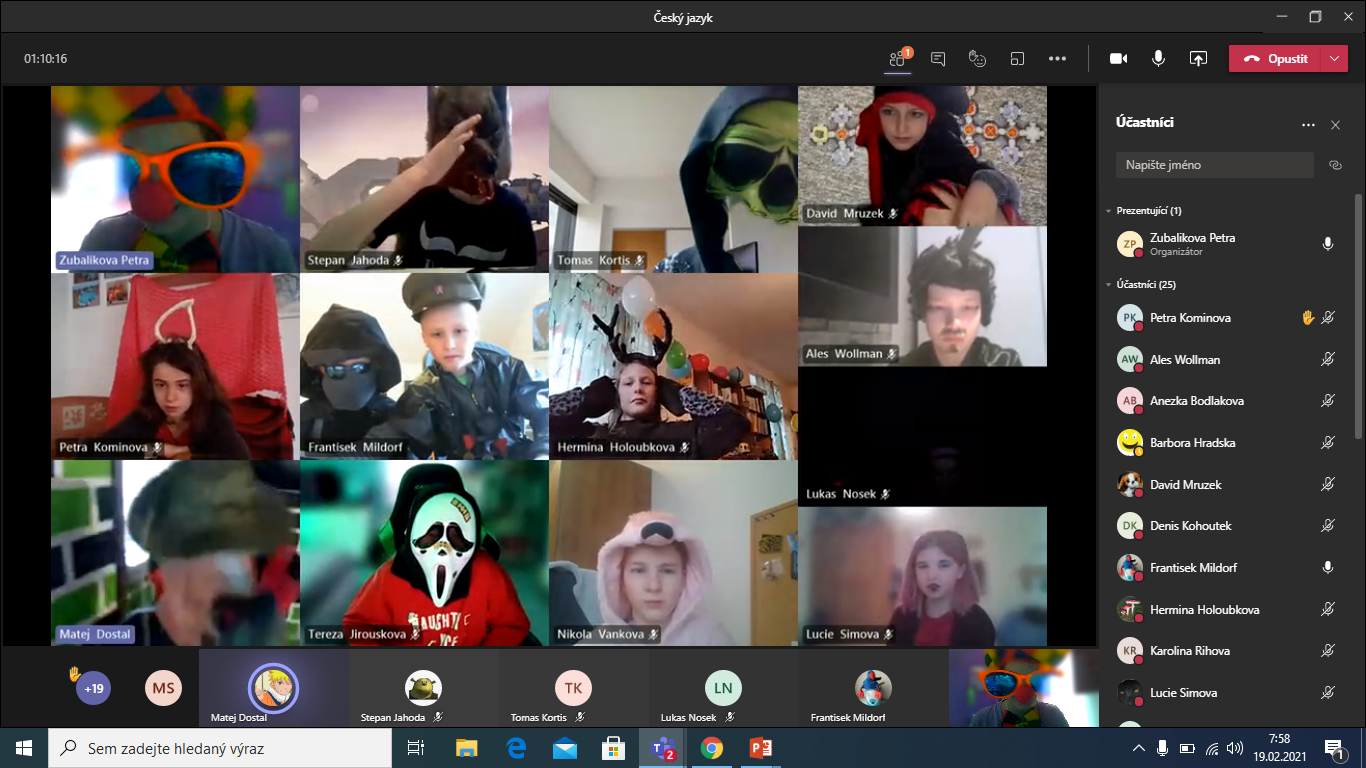 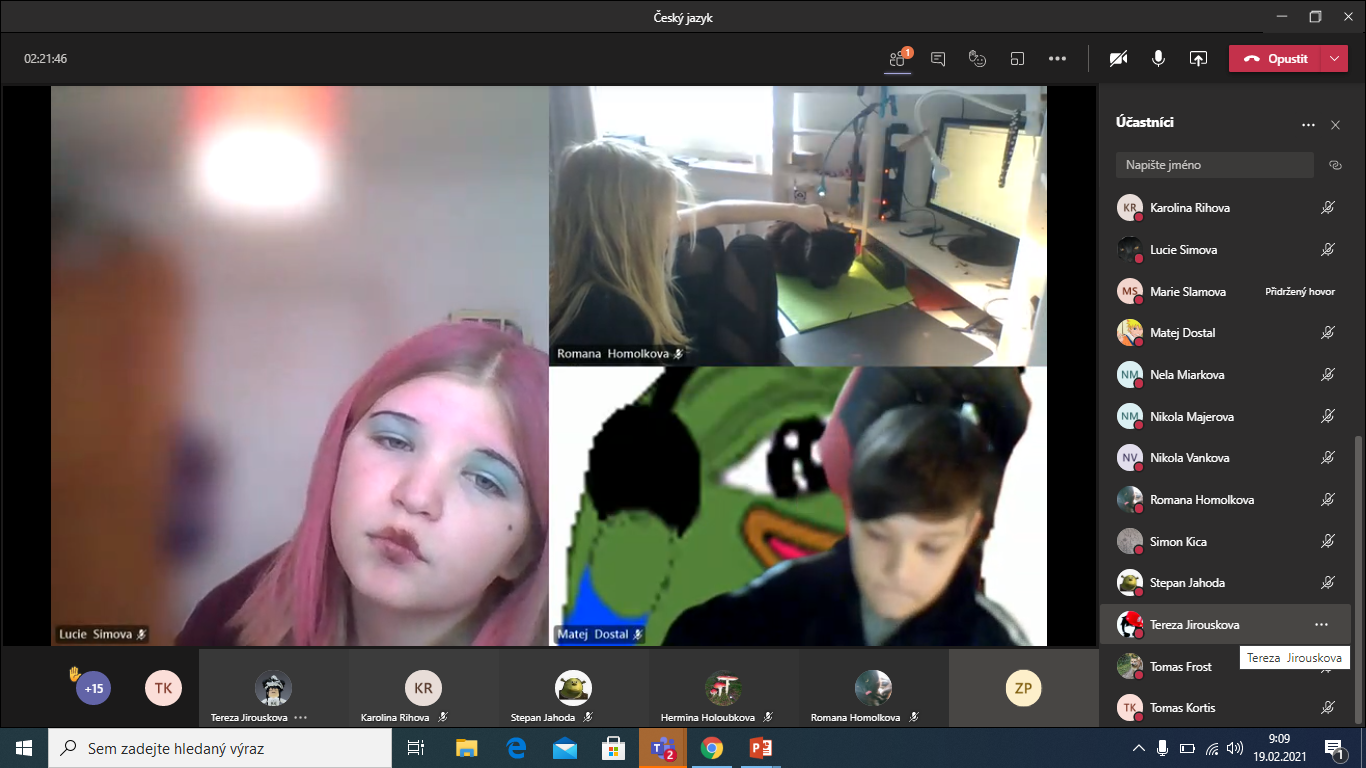 Co již víme o masopustu…
sranda
zábava
PRŮVOD
kostým medvěda
čert
1x za rok
ZVÍŘECÍ MASKY
VDOLKY
MASKA
MASOPUST
JÍDLO
JITRNICE
Lov zvěře
MASO
Držet půst
karneval
zabijačka
NEJÍST MASO
Den plný her a týmové práce….
Pravopisná rozcvička s pohybem
Masopustní město, jméno, zvíře, … 
	-> maska, jídlo, sloveso (které se váže k masopustu)…
Matematické bingo
Matematický vetřelec
Piškvorkový souboj
TÝMOVÁ PRÁCE
skupina č. 1 - Masopust
Tomáš K., Michal Š., Matěj Du., Lukáš, Romana, Marie

Masopust – jinak taky: karneval, fašank
slavnostní období mezi Vánocemi a postní dobou
slaví se od Tří králů a trvá do začátku postní
termín se určuje podle Velikonoc
masopust se slaví hlavně poslední 3 dny

Významné dny v letošním roce: 
Tučný čtvrtek (tučňák) – 11. února -> má se hodně jíst a pít, aby mělo tělo sílu
Masopustní neděle – 14. února -> taneční neděle (zábavy)
Masopustní úterý – 16. února -> průvod, divadelní hry -> masky
Popeleční středa – 17. února -> zahájení postního období
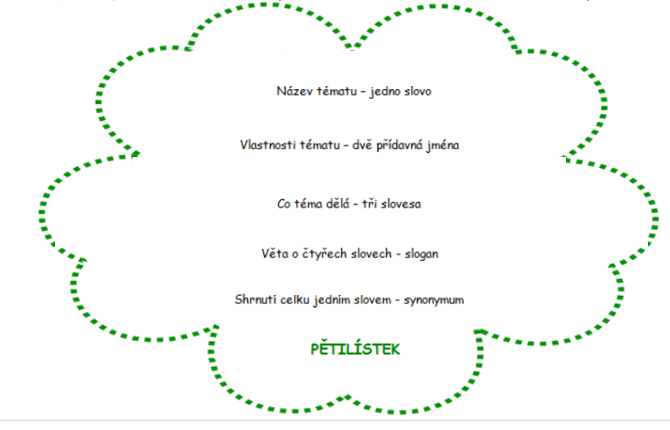 MASOPUST
veselý	zábavný
jíst	pít	tančit
Masopust je veselý svátek.
karneval
skupina č. 2 – masopustní pranostiky
Tomáš F., Aleš, Nikola V., Tereza, Nikola M., Nela

Krátký masopust - dlouhá zima. 
Masopust na mrazu - někdo přijde k úrazu.
Masopust   na   slunci, pomlázka  u kamen.
Teče-li v úterý masopustní voda kolejem, bude úrodný rok na len.
Konec masopustu jasný – len krásný.
Jaké jest masopustní úterý, taková bude Veliká noc.
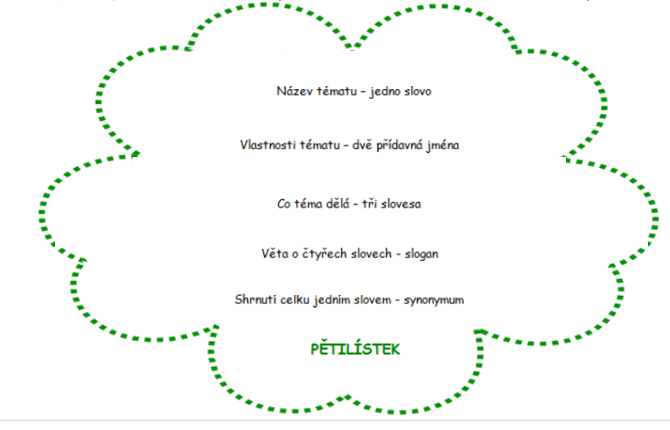 MASOPUST
veselý	radostný
nejíst	maskovat se	tančit
Masopust je vítání jara.
karneval
skupina č. 3 – masopustní recept
Lucka, Bára, Áša, Hermi, Kája, Péťa

Masopustní koláče:
Ingredience: 			Na tvarohovou náplň:
0,5 kg hladké mouky		jeden tvaroh
10 dkg moučkového  cukru		žloutek
10 dkg oleje			vanilkový cukr
150 ml mléka 			trošku citronové kůry
2 žloutky
2 lžíce majonézy 		Na povidlovou náplň: 
kostka droždí			Povidla
Na povidlovou náplň: 		trochu rumu
Na drobenku:			cukr
hrubá mouka, máslo a moučkový cukr
 Postup: 
Vezmeme droždí a lžíci krupicového cukru, trochu vlažného mléka necháme vzejít kvásek. Mouku, cukr, žloutky a olej použijeme na těsto. Zpracujeme ho a nezapomeneme přidat kvásek! Postupně přidáme mlékem. Těsto necháme kynout a po vykynutí vyválíme. Vykrájíme kolečka, do středu každého kolečka dáme náplň a zabalíme jí do koláčku. Ten namočíme ve vajíčku, vyválíme v drobence a pečeme v troubě při 180 stupních dozlatova. Asi 15 minut. Po vyndání potřeme koláčky horkým mlékem. A můžeme si je dát.
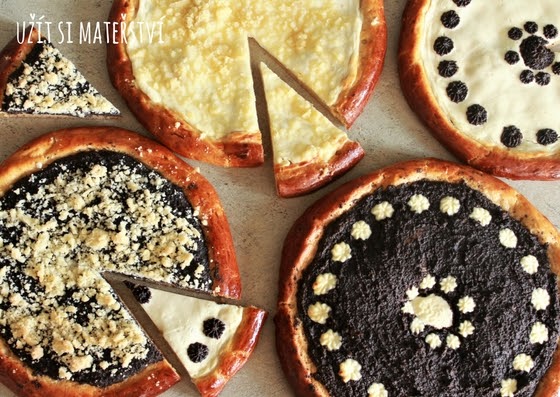 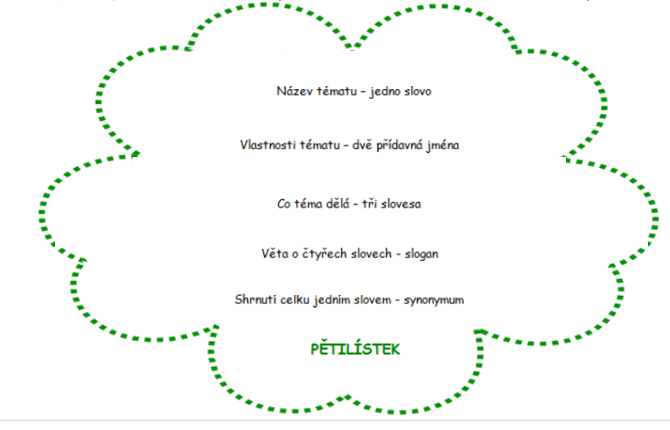 MASOPUST
barevný veselý
jí se	pije se	   střílí se
Masopust je jednou ročně.
zabijačka
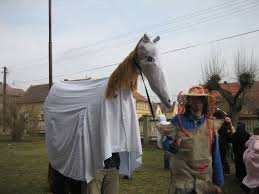 skupina č. 4 – masopustní lidové masky
Franta, Štěpán, Jindra, David, Matěj Do., Šimon, Denis, Richard 

Medvěd - nejstarší masopustní maškara. Maska se vytvářela z opravdové medvědí kožešiny či z jiných zvířat. Později ze slámy a hrachoviny.
Kobyla - za tuto masku byli převlečeni většinou dva lidé. První nesl její hlavu, která byla vyrobená ze dřeva či z plátna vycpaného hrachovinou. Druhý se ho držel za ramena a představoval zadní část kobyly. Oba byli přikryti plachtou. Při obchůzce chytají hospodyně ,které vycházejí z domu s pohoštěním.
Žid - má červený nos na zádech nosí batoh či tašku s haraburdím, chodí o holi, na které byl připevněn řetěz či chřestící krabičky 
Strakatý - Postava šaška, která nosila veselý kostým plný pestrobarevných záplat. Na hlavě měl vysokou čepici zdobenou střapcem
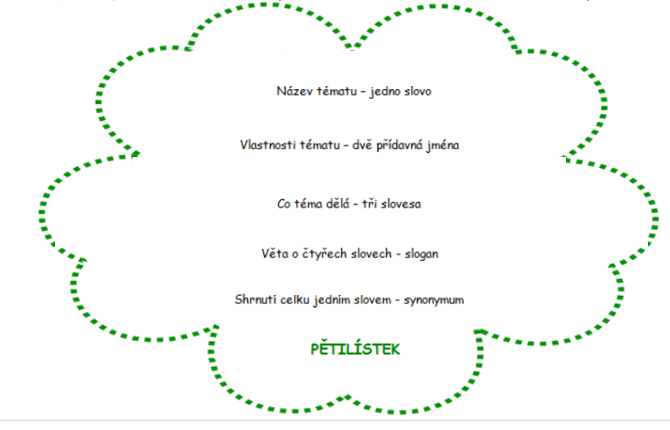 MASOPUST
veselý	  zábavný
jíst	tančit	   brát se
Masopust je veselá činnost.
FAŠANK
ZÁVĚREČNÉ HODNOCENÍ
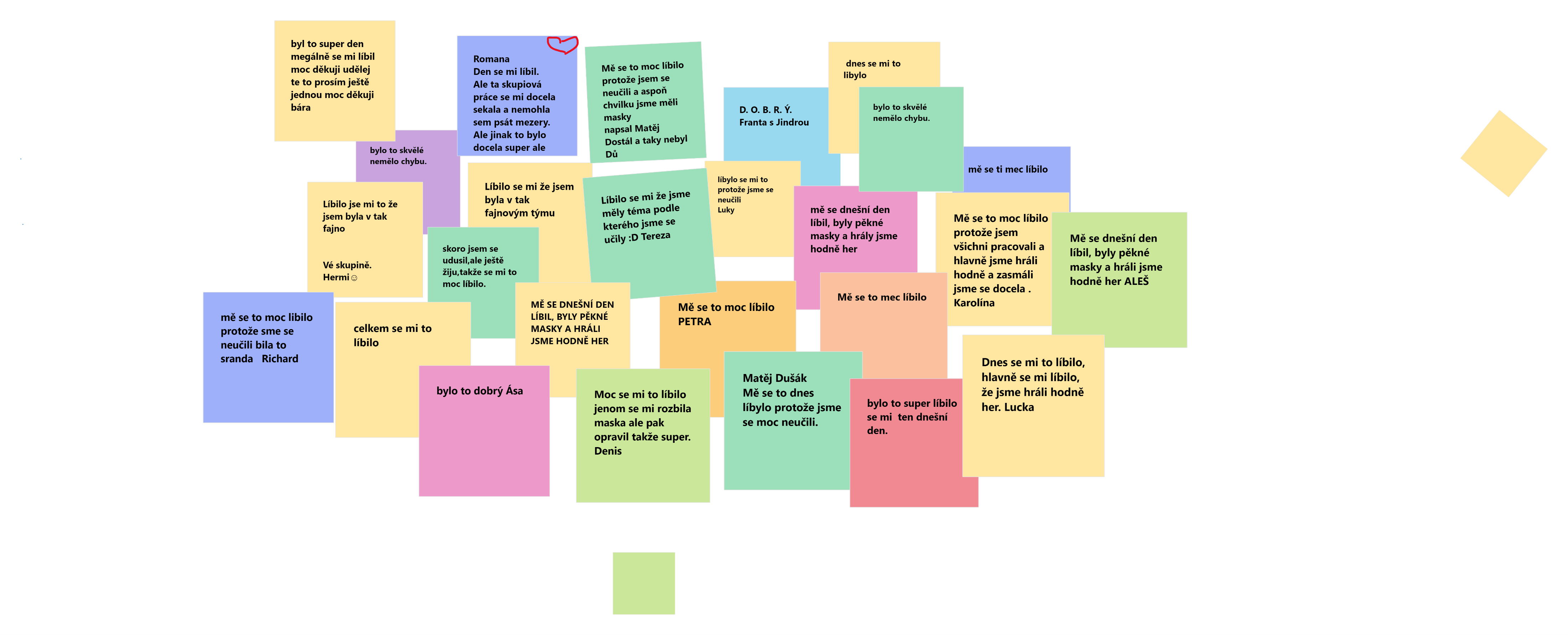 V zápalu rychlých odpovědí na závěr hodiny vzniklo v hodnocení několik chyb (ať už překlepů nebo gramatických). Ale všechny omyly jsme si ústně vysvětlili a já pevně věřím, že děti si příště své odpovědi před odesláním zkontrolují.  
,,Skutečnou chybou je chybu nenapravit.“ (Konfucius)